3.3: The Addition Rule
Make sure you have a calculator when you sit down
Mutually Exclusive (A.K.A. Disjoint)
Mutually exclusive: if event A and event B cannot occur at the same time.
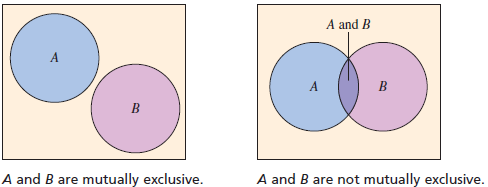 Determining Mutually Exclusive Events
Decide if the events are mutually exclusive. Explain your reasoning.
Event A: Roll a 3 on a die.Event B: Roll a 4 on a die.
Answer: Mutually Exclusive
Event A: Randomly select a male student.Event B: Randomly select a nursing major.
Answer: Not Mutually Exclusive
Event A: Randomly select a blood donor with type O blood.Event B: Randomly select a female blood donor.
Answer: Not Mutually Exclusive
Addition Rule
Using the Addition Rule
Using the Addition Rule
Try it on your own
Using the Addition Rule
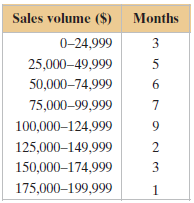 Using the Addition Rule
A blood bank catalogs the types of blood, including positive or negative Rh-factor, given by donors during the last five days. The number of donors who gave each blood type is shown in the table. A donor is selected at random.
1. Find the probability that the donor has type O or type A blood.
2. Find the probability that the donor has type B blood or is Rh-negative.
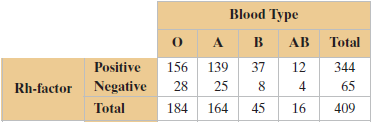 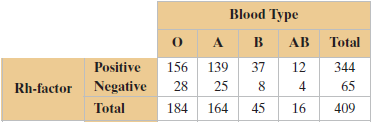 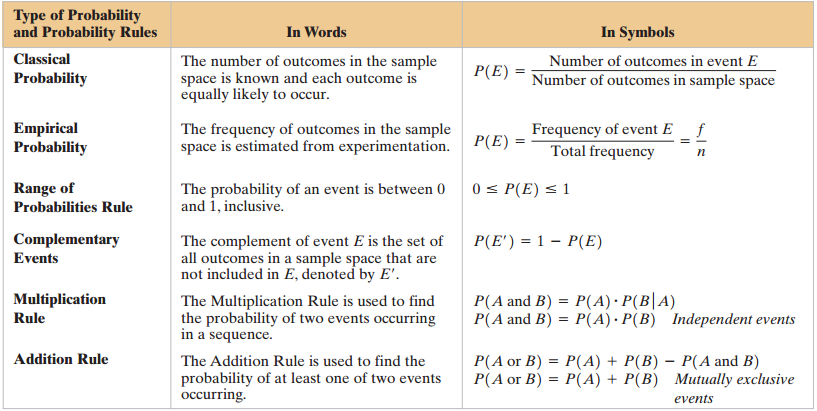 Practice Problems
Pg. 161 # 1 – 7, 9 – 17 odd, 23, 25